CSCE 689: Special Topics on Algorithms for Big Data
September 29, 2023
CountMin
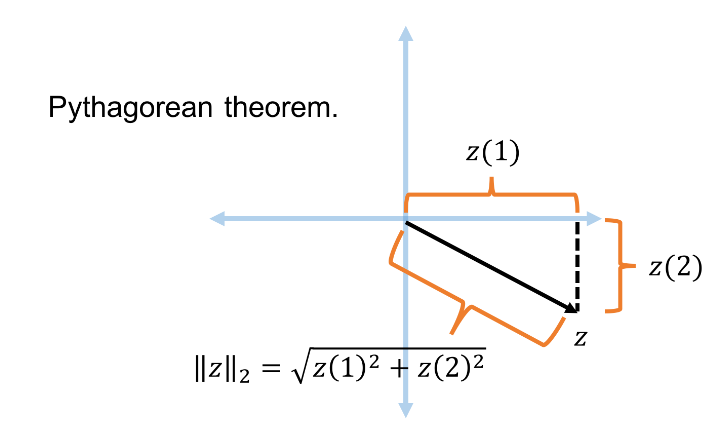 Trivia Question #7 (Norms)
Trivia Question #8 (Norms)
How to do?
Revisiting CountMin
CountMin and the Power of Random Signs
CountSketch
CountSketch
CountSketch
CountSketch
CountSketch
CountSketch
CountSketch
CountSketch
CountSketch
CountSketch
CountSketch
CountSketch
CountSketch
CountSketch
CountSketch Error Analysis
CountSketch Error Analysis
CountSketch Error Analysis
CountSketch Error Analysis
CountSketch Error Analysis
CountSketch Error Analysis
CountSketch Error Analysis
CountSketch Error Analysis
CountSketch Error Analysis
CountSketch Error Analysis
CountSketch Error Analysis
CountSketch Error Analysis
CountSketch Error Analysis
CountSketch Summary